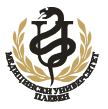 ОТРАВЯНЕ С ВЪГЛЕРОДЕН ДВУОКИС
Въглеродният двуокис (СО2) предизвиква отравяне, много сходно на въглеокисното.
Много трудна диференциална диагноза с СО, поради наличие в газовите смеси и на двата газа.
РАЗПРОСТРАНЕНИЕ
СО2 се съдържа в доменните,моторните, ауспухните,барутните, природните и др. газове. В природния газ, отделен при изригване на вулкан в Камерун през 1986 г. предизвика смъртта на 1500 човека. 
В дима, образуван при пожари - до 18% СО2,
СО2 се отделя на местата, където протича ферментация и гниене:
-силажни и картофени ями;
-ферментационни цехове на пивоварни и винарски заводи;
-складове за зърнени храни, тютюневи изделия;
-СО2 намира ограничено приложение в някои промишлени дейности (производство на безалкохолни напитки).
ПАТОГЕНЕЗА
В ниски концентрации възбужда дихателния център, а във високи го потиска.

Върху нервната система оказва изразен наркотичен ефект.

Дразни лигавици и кожа.

Във високи концентарции намалява парциалното налягане на кислорода във вдишвания въздух и предизвиква асфиксия.
КЛИНИКА
Лека и средно-тежка форми - възникват при 8 - 10% концентрация на СО2 във вдишания въздух.
Симптоматика: 
главоболие, световъртеж, шум в ушите, тахикардия, тахипное, цианоза, гадене, повръщане, повишено кръвно налягане.
Тежка форма - развива се при концентрация на СО2 над 10%.
Симптоматика: 
атаксия, бърза загуба на съзнание, хипертермия, клонично-тонични гърчове, мозъчен оток.
ЛЕЧЕНИЕ
Изнасяне от загазованата среда

Изкуствено дишане

Инхалация на кислород

Симптоматично лечение